American Heart Association
 
RESEARCH FUNDING OPPORTUNITIES
January 17, 2023

apply@heart.org
7/13/22
Professional Heart Daily
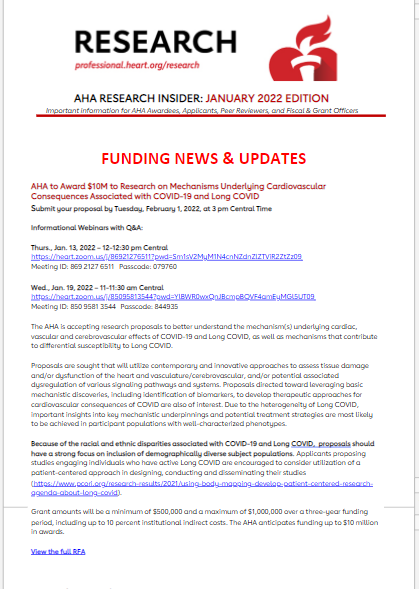 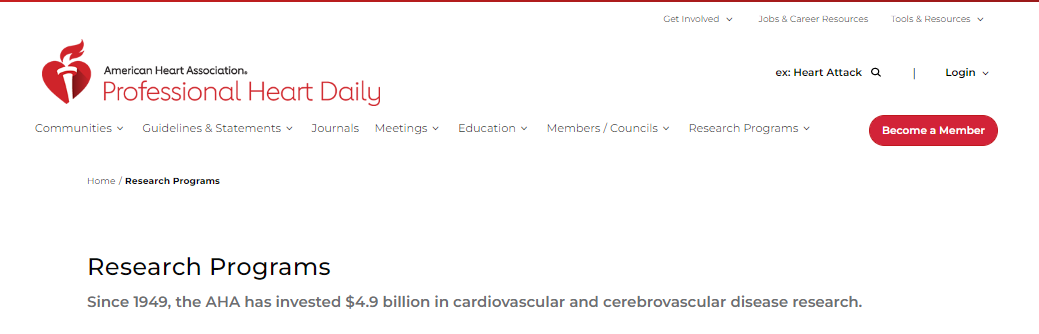 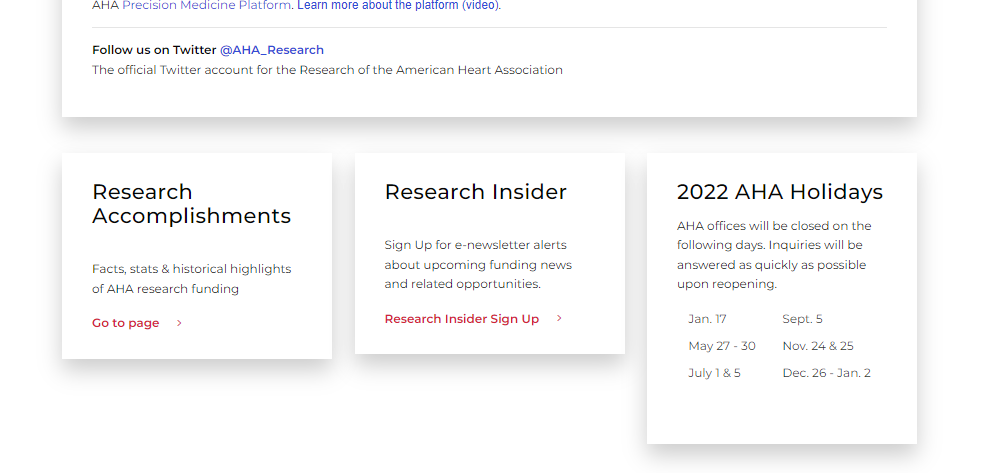 Mission & goals
AHA Mission
To be a relentless force for a world of longer, healthier lives.

2024 Impact Goal
 Every person deserves the opportunity for a full, healthy life. As champions for health equity, by 2024, 
the American Heart Association will advance 
cardiovascular health for all, including identifying and removing barriers to health care access and quality.
RESEARCH IS THE FOUNDATION
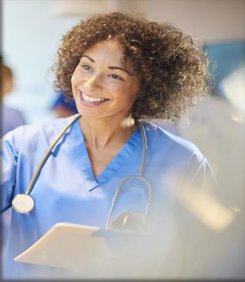 Largest non-profit, non-governmental  funder of cardiovascular & cerebrovascular research
$5 billion+ since 1949
Currently 1,440 active projects,
 totaling $461.7 million
$100M Toward Health Equity & Structural Racism Research
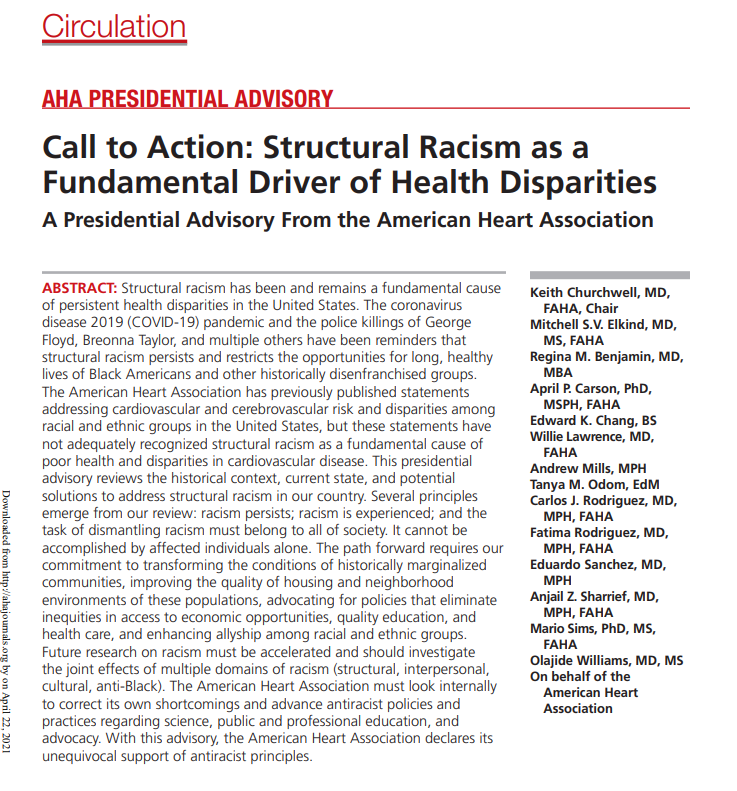 Drive systemic public health change focused on removing barriers to equitable health for everyone, everywhere
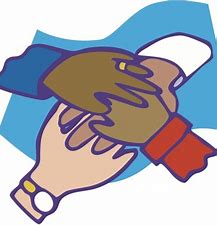 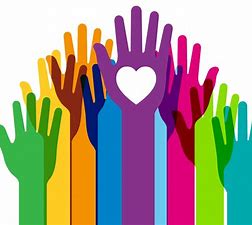 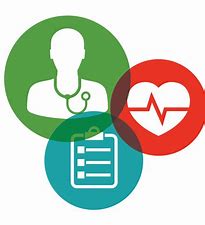 New research programs & grants focused on health inequities & structural racism
Expand investigator diversity: Research opportunities for underrepresented racial & ethnic groups
5
strategically focused research topics
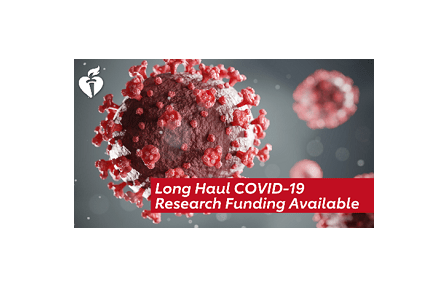 Board-directed – past examples:

COVID-related grants
Health Equity Research Networks
Prevention of Hypertension
Disparities in Maternal-Infant Health Outcomes
Rural Health Disparities (current)
End Nicotine Addiction in Children and Teens

Watch application information page

Sign up for monthly Research newsletter from our main web page:  professional.heart.org/research
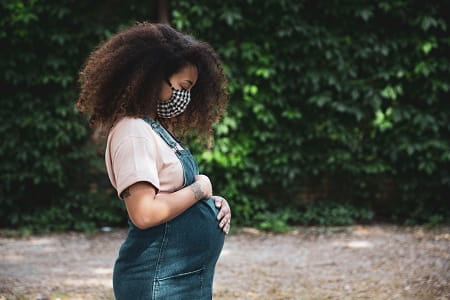 focused research topics
Funding Partner Organizations – 2023
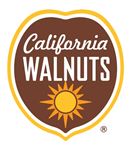 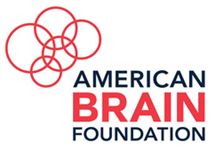 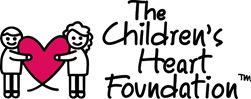 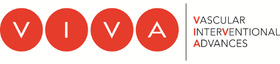 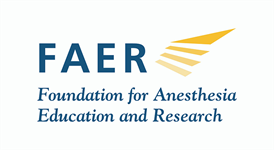 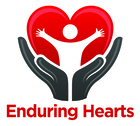 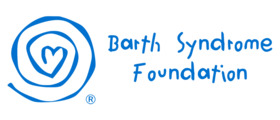 7
Foundational research funding
Professional.heart.org/fundingopportunities
In a typical year, the AHA offers research funding largely based on career stage:

Predoctoral Fellowship
Postdoctoral Fellowship
Institutional Award for Undergraduate Student Training
AHA Institutional Research Enhancement Award
Career Development Award
Collaborative Sciences Award
Innovative Project Award
Transformational Project Award
Merit Award
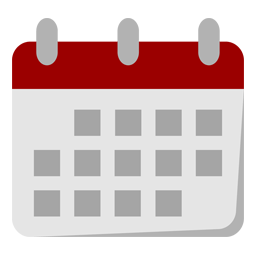 This Photo by Unknown Author is licensed under CC BY-SA-NC
Career Levels Required for AHA Foundational Programs
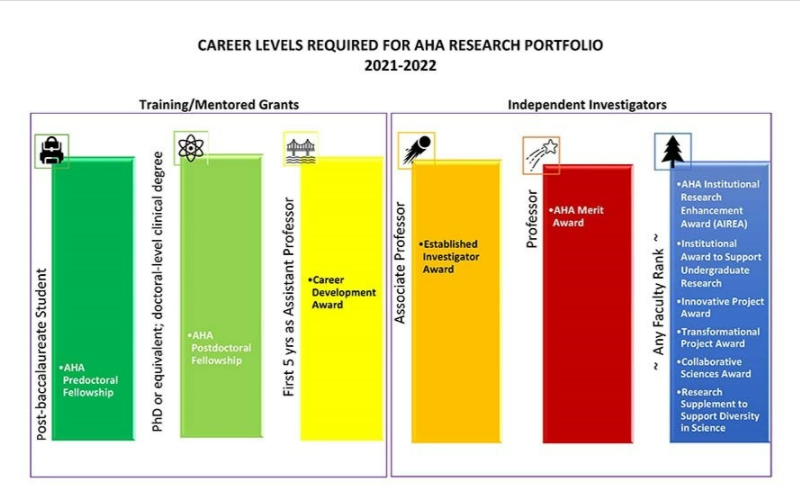 FEATURES OF ALL AHA AWARDS
All academic and health professionals 
Clinical, translational, population, behavioral, basic science
Women, underrepresented groups in research, non-traditional career trajectories encouraged
Most require no minimum percent effort
Fully transferrable 
Straightforward re-budgeting
https://professional.heart.org/en/research-programs/application-information
[Speaker Notes: ELIZABETH COOPER:
A few years ago, we overhauled our research offerings to make award management more user-friendly. All AHA grants share these features, unless noted in the RFA: 

Awards are open to the array of academic and health professionals. This includes but is not limited to all academic disciplines (biology, chemistry, mathematics, technology, physics, etc.) and all health-related professions (physicians, nurses, nurse practitioners, pharmacists, dentists, physical and occupational therapists, statisticians, nutritionists, etc.).  

Clinical, translational, population, behavioral, and basic scientists are encouraged to apply.  AHA maintains dedicated Peer Review Committees by program type, which are then subset by subject. 

The AHA believes diversity and inclusion is an essential component to driving its mission. Therefore, we strongly encourages applications by women, people from underrepresented racial and ethnic groups in the sciences, military veterans, people with disabilities, members of the LGBTQ+ community, and those who have experienced varied and non-traditional career trajectories.

Most require no minimum percent effort, however, the Principal Investigator must demonstrate that adequate time will be devoted to ensuring successful completion of the project. 

In addition
Grants to independent investigators are fully transferrable if an awardee moves to a new institution. 
Award budgets are unrestricted among allowable categories.
Some award allow an individual to hold more than one AHA grant.]
AHA Precision Medicine Platform
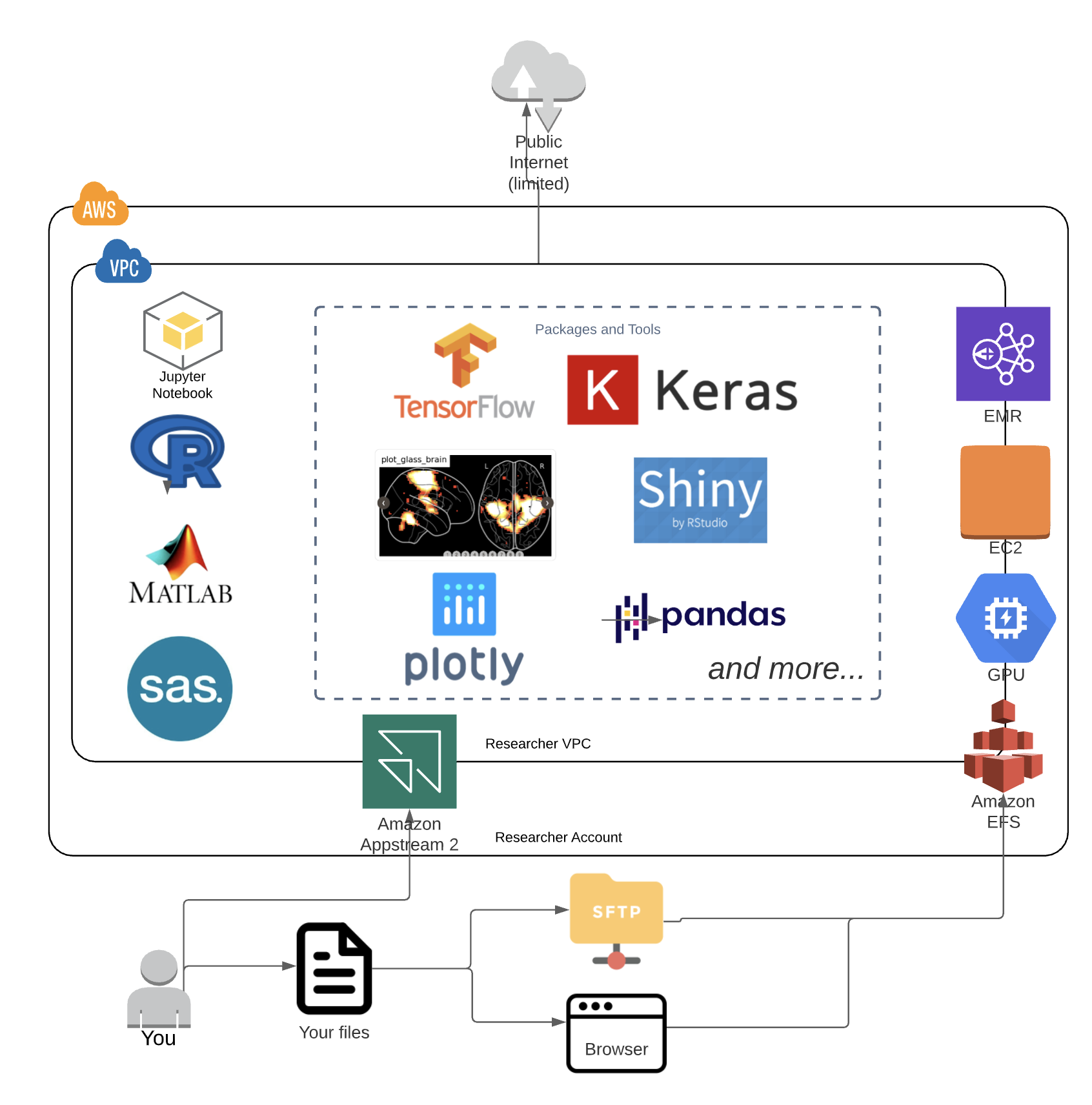 Highly secure cloud computing (AWS) workspaces equipped with analytical tools for research
Teams can easily collaborate; view the same data and code
Register for an account and workspace at precision.heart.org and include your Award ID
Please contact us with any questions – pmp@heart.org
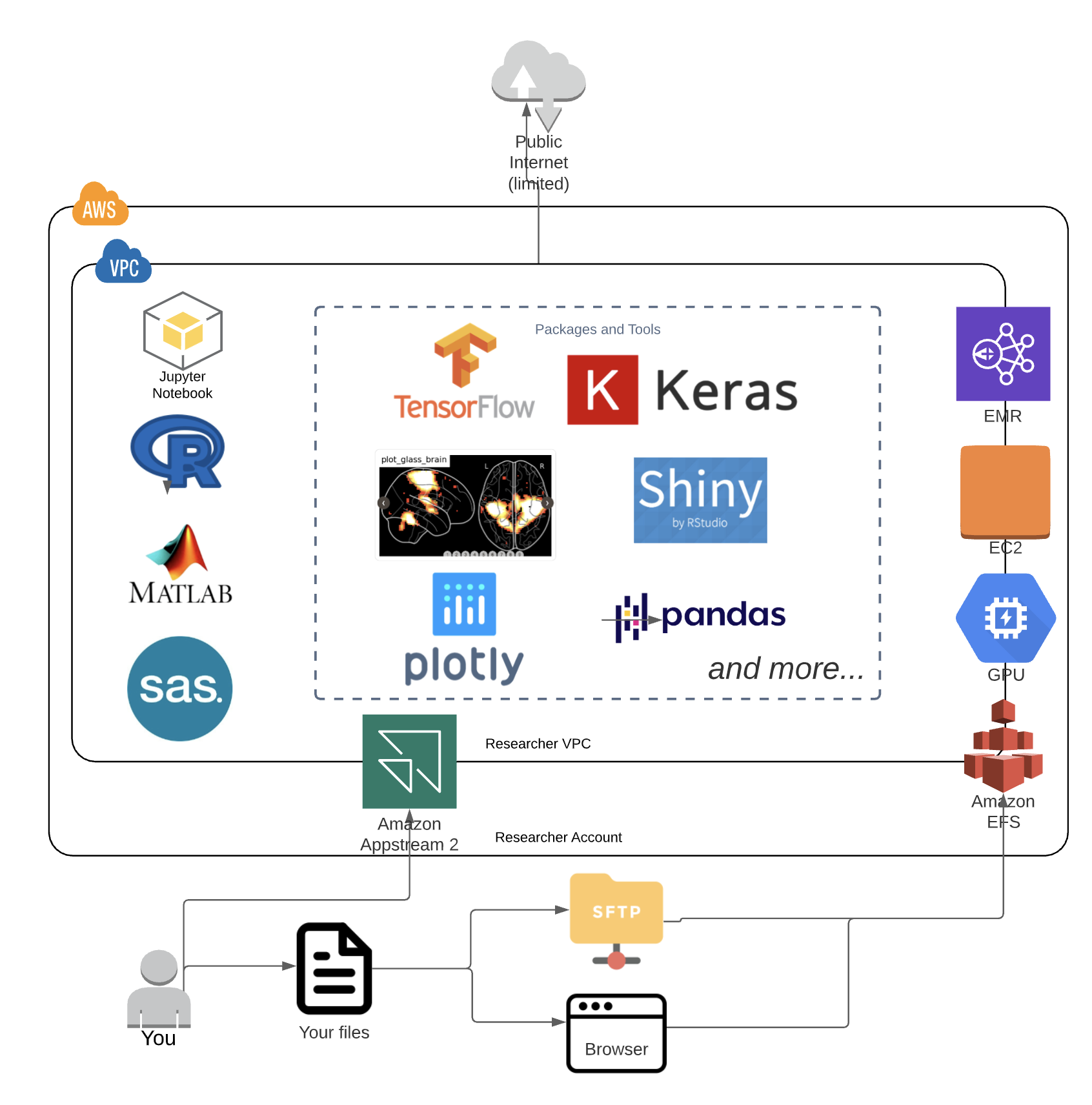 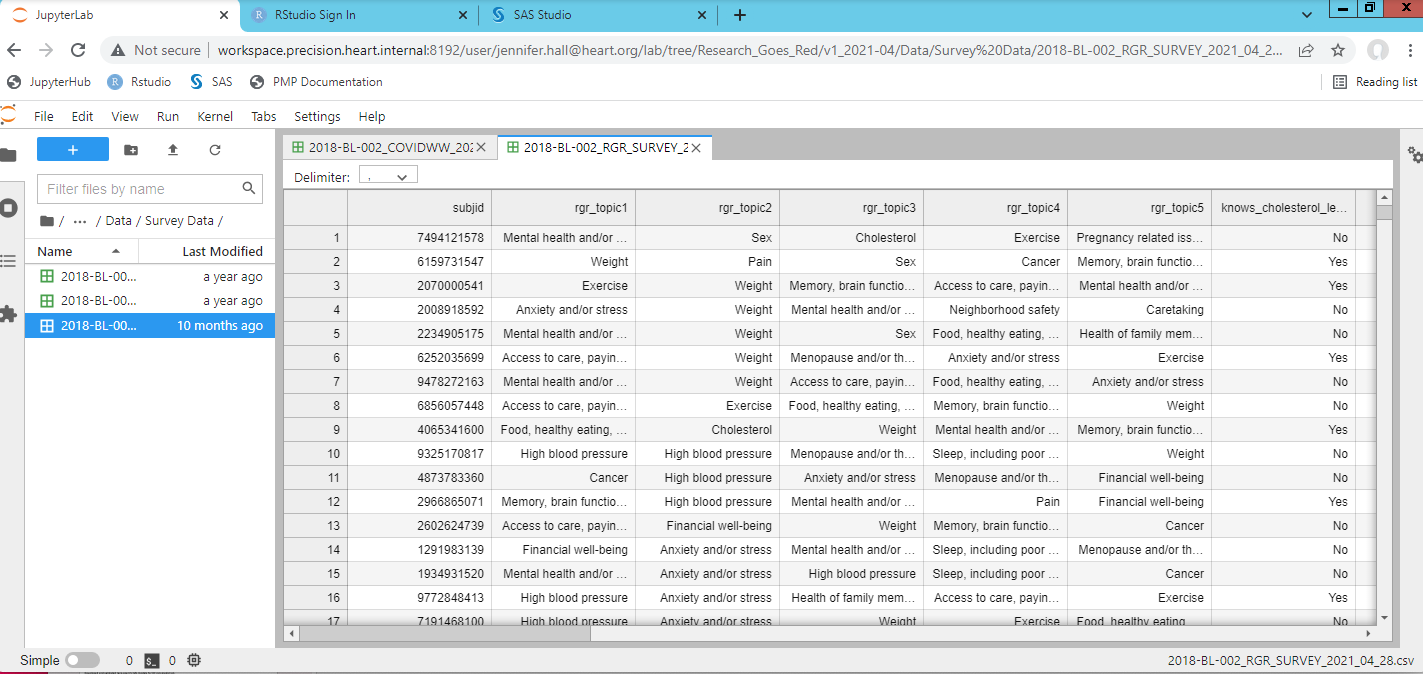 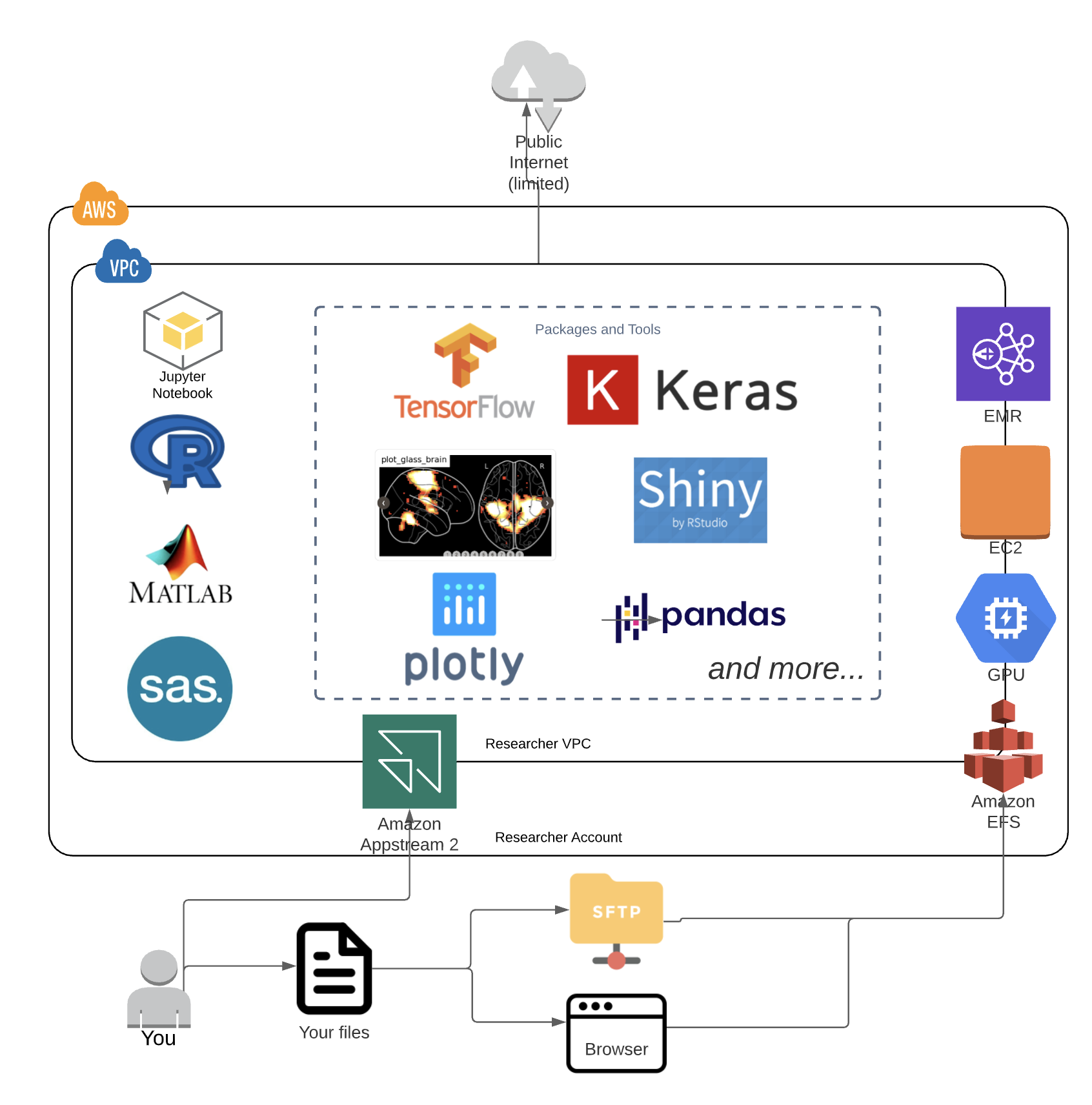 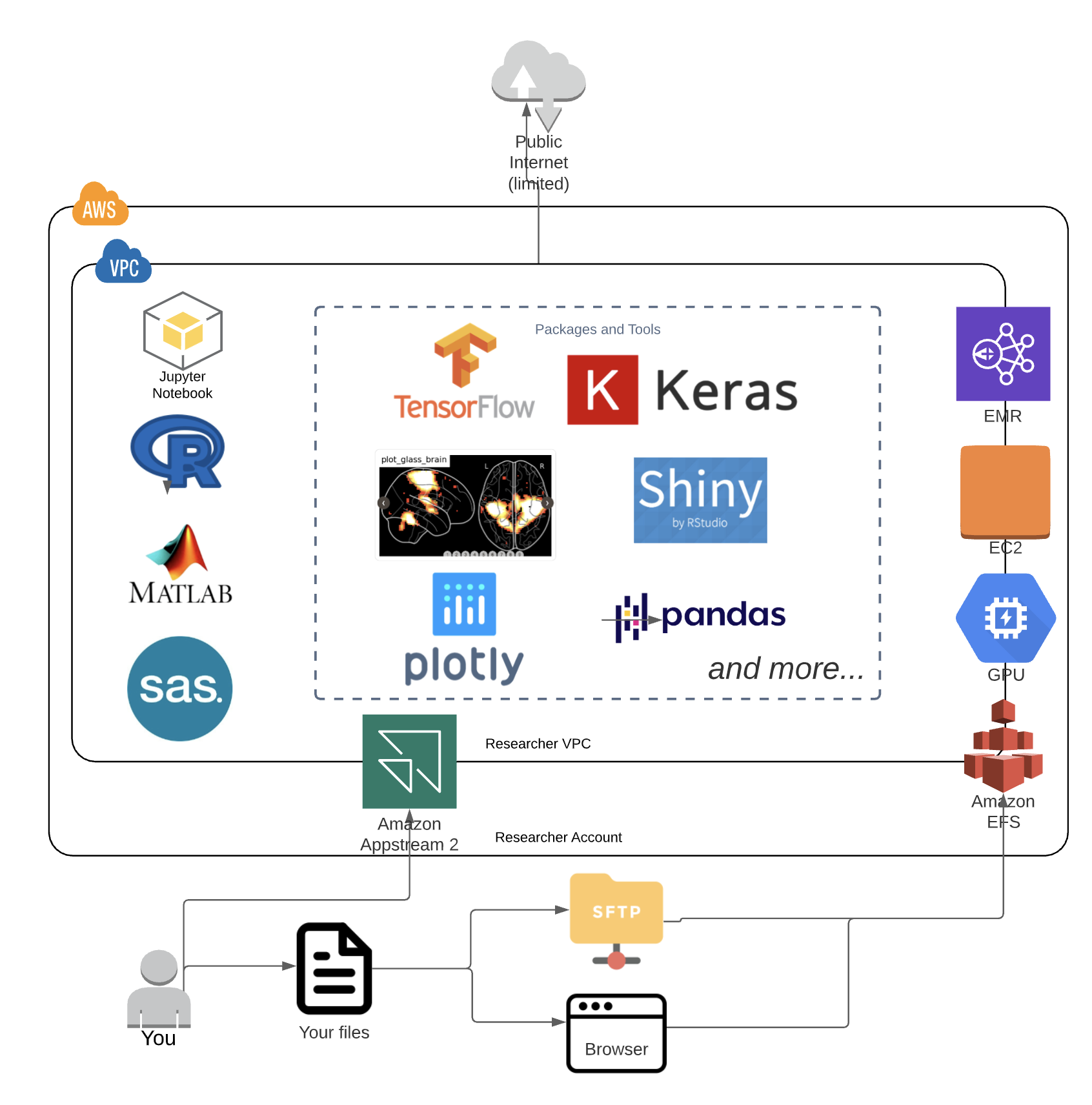 Awardees are eligible for cloud credits!
13
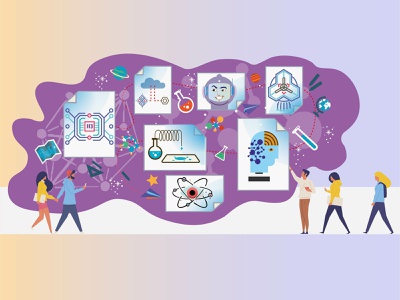 AHA Open Science Policies
Increase discoverability and encourage broadest possible audience to access   and build upon research results
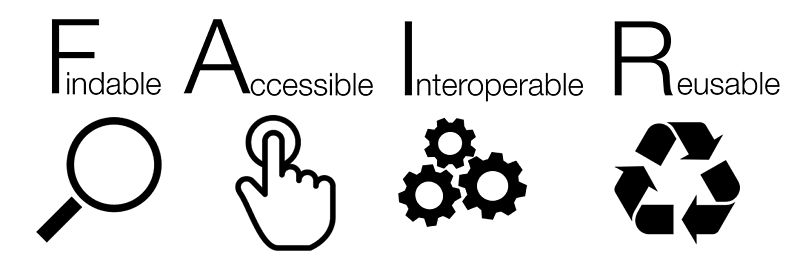 Improve Your Chance of Funding
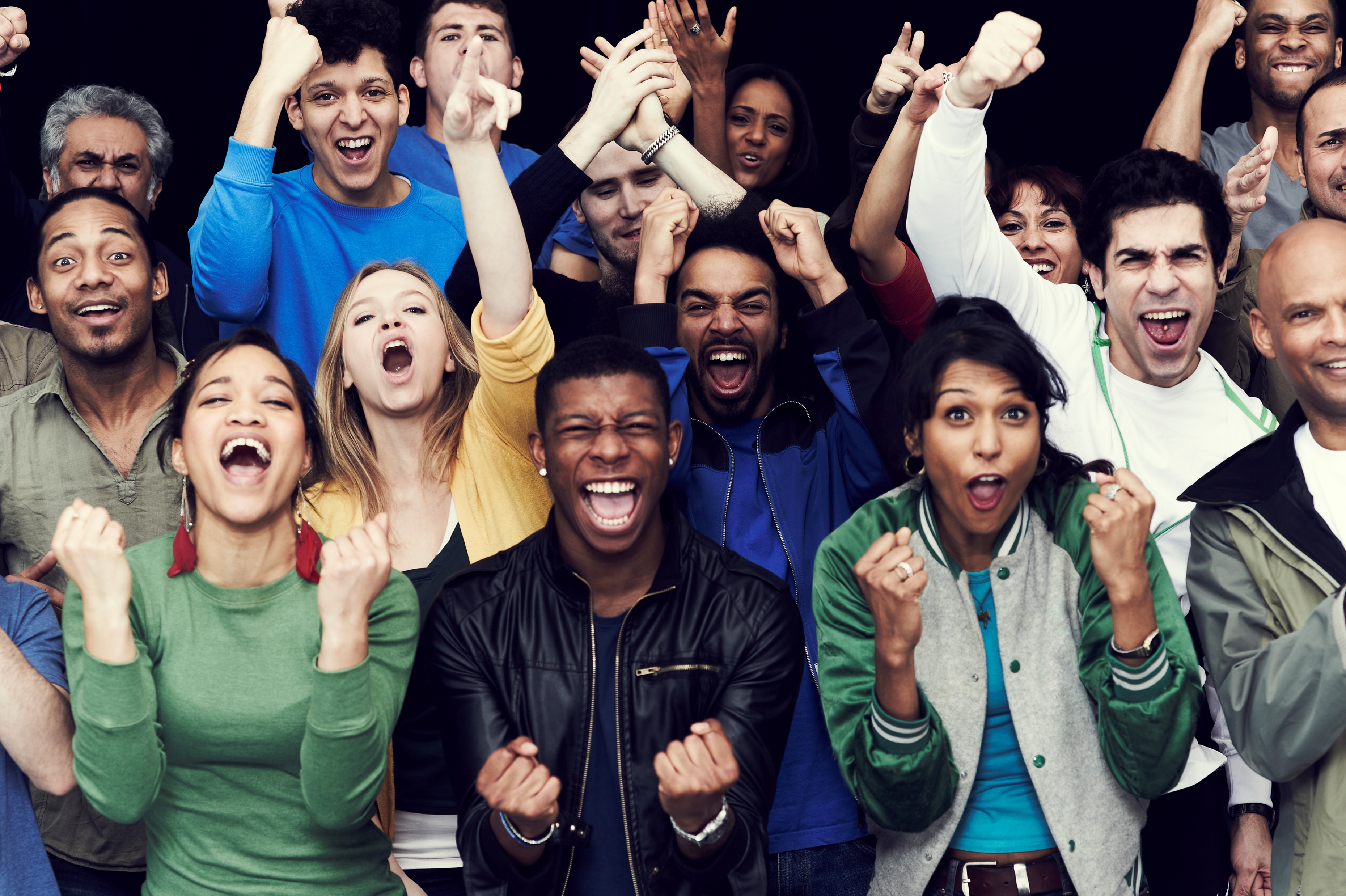 Application Resourceshttps://professional.heart.org/en/research-programs/application-information#resources
Internal & external tools: Fact sheets, articles, videos, online tools
AHA Research Application & Award Process
Step-by-step application instructions
Lay summary
Career development plan
Biosketch
Writing a proposal
Peer Review & scoring
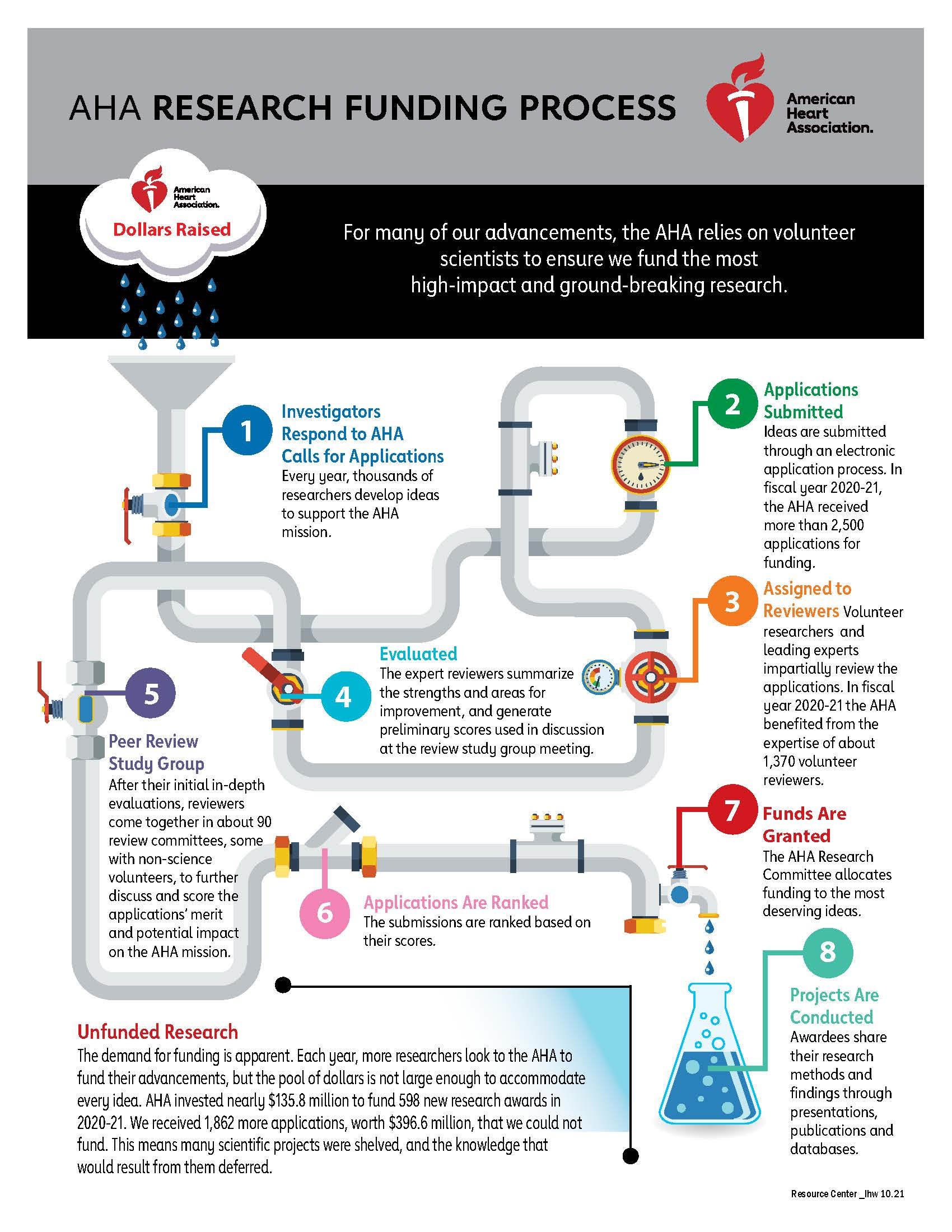 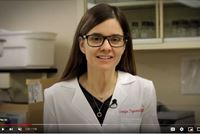 16
Application TIPs
Some require pre-proposal (LOI)

Follow the instructions on ProposalCentral screens & AHA Application Instructions document

Apply@Heart.org
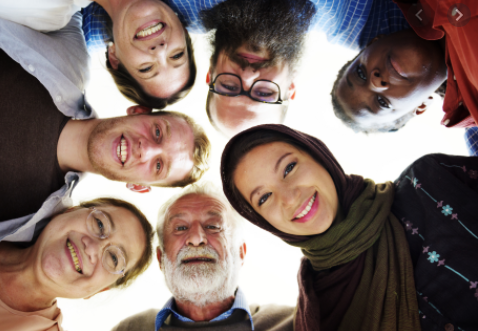 Summary FOR NON-SCIENTISTS(LAY SUMMARY)
Describe your work to be understood by people who do not have science or medical backgrounds.
How to Share Your AHA-Funded Research 
	by researcher Georgia Papavasiliou, Ph.D.
 https://www.youtube.com/watch?v=04ZEyfM1T2s&list=PLtzTeR_CJNHJBtkiHnTJ-uhYq3WGDYkP5&index=1
Application TIPs
Applicant must be AHA Professional Member Join early!!  https://professional.heart.org/en/partners

Application software is Proposal Central - -opens about 60 days prior to deadline

Work on your uploads in advance
https://professional.heart.org/en/research-programs/application-information/required-application-documents
Become a Peer Reviewerprofessional.heart.org/PeerReview
Study sections by award type & topic
Virtual meeting via Zoom & ProposalCentral
Submit your CV to PeerReview@heart.org

Reviewer-in-Training program for AHA Postdoctoral Fellows
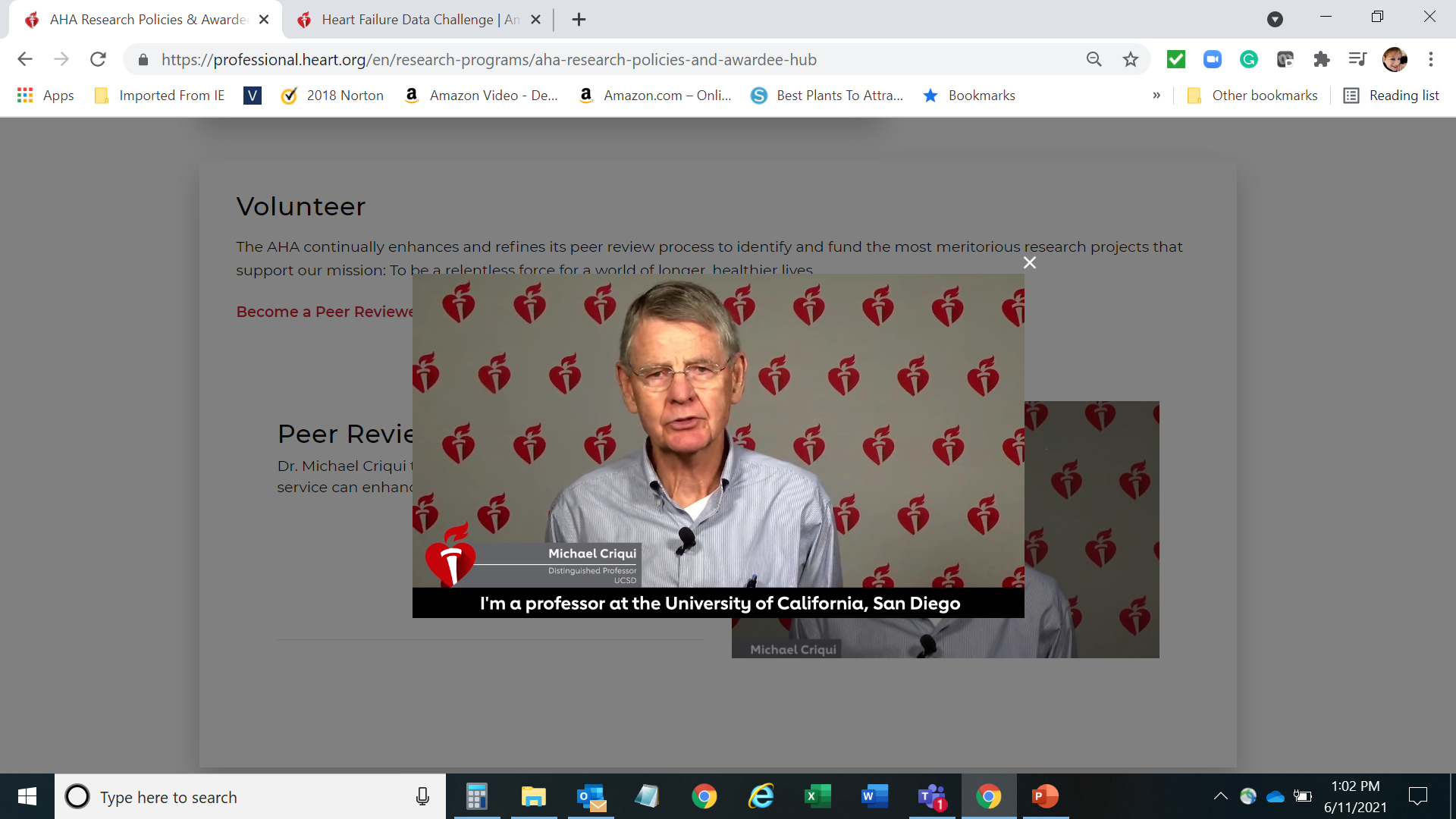 “You learn how to tailor your own grants to avoid the pitfalls you see in other people’s grants.” – Dr. Michael Criqui
20
professional.heart.org/PeerReview
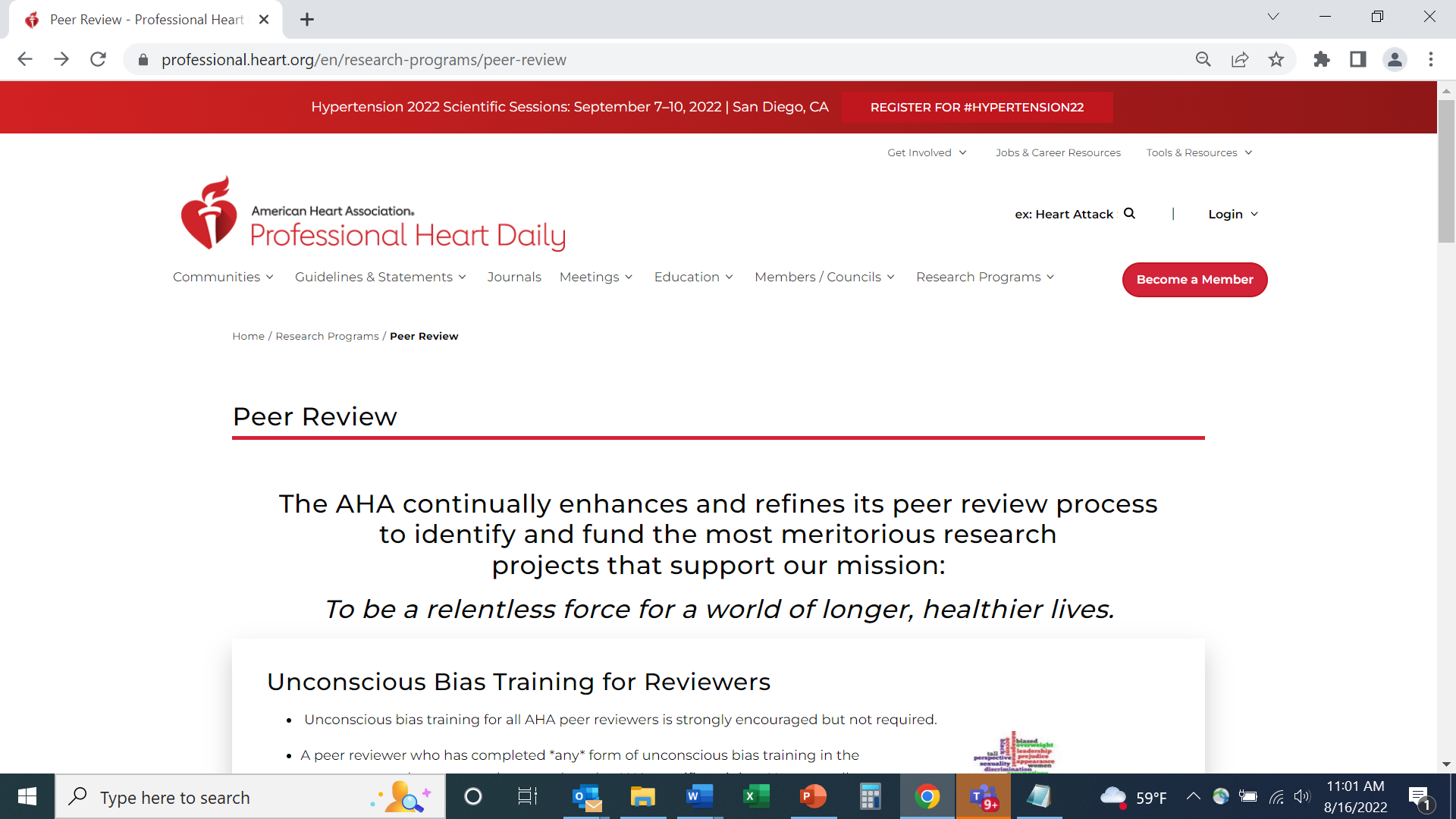 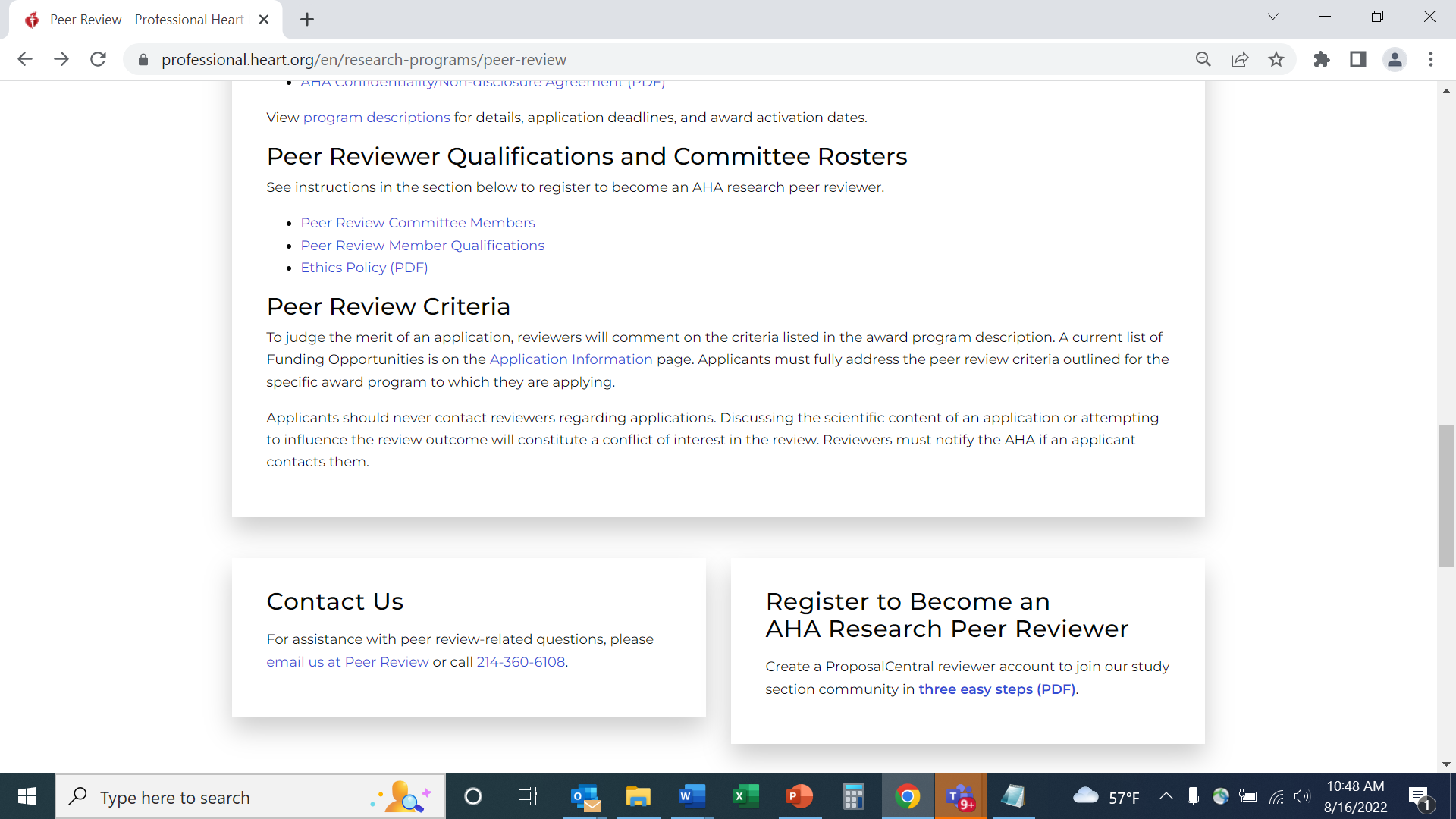 WEBINARS
Special sessions for most programs

Listed on Application Information page 

All are invited

Get answers to your questions!
Questions/Inquiries
AHA Applications Team

Call 214.360.6107 (option 1)
E-mail apply@heart.org